Council Legislative Updates for Statewide Self-Advocacy Network (SSAN)
March 26, 2019
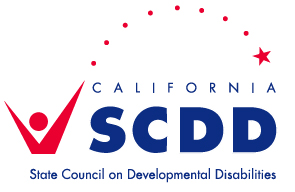 Legislative Position: Sponsor
[Speaker Notes: This info, along with the info on the next slide, is from the work of the PR firm retained to help the national association of councils.]
Legislative Position: Sponsor
[Speaker Notes: This info, along with the info on the next slide, is from the work of the PR firm retained to help the national association of councils.]
Legislative Position: Support
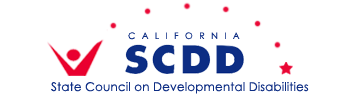 [Speaker Notes: This info, along with the info on the next slide, is from the work of the PR firm retained to help the national association of councils.]
Legislative Position: Support
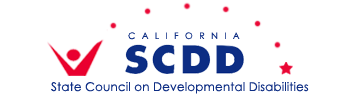 [Speaker Notes: This info, along with the info on the next slide, is from the work of the PR firm retained to help the national association of councils.]
Legislative Position: Support
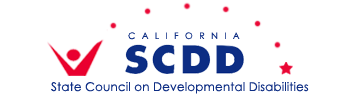 [Speaker Notes: This info, along with the info on the next slide, is from the work of the PR firm retained to help the national association of councils.]
Legislative Position: Support
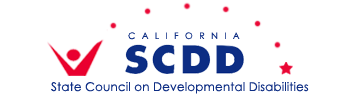 [Speaker Notes: This info, along with the info on the next slide, is from the work of the PR firm retained to help the national association of councils.]
Legislative Position: Support
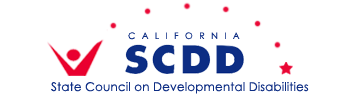 [Speaker Notes: This info, along with the info on the next slide, is from the work of the PR firm retained to help the national association of councils.]
Legislative Position: Oppose
[Speaker Notes: This info, along with the info on the next slide, is from the work of the PR firm retained to help the national association of councils.]